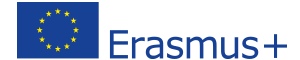 Erasmus + è il nuovo programma di mobilità dell'Unione Europea per l'istruzione, la formazione, la gioventù e lo sport per il periodo 2014-2020, che ha sostituito, raggruppandoli sotto un unico nome, tutti i programmi di mobilità dell'UE. Esso si basa sulla premessa che investire nell'istruzione e nella formazione è la chiave per sprigionare le potenzialità, indipendentemente dall'età o dal contesto da cui provengono i discenti. Erasmus + mira quindi ad accrescere la qualità e la pertinenza delle qualifiche e delle competenze.
Nel settore della scuola le priorità sono le seguenti:

Ridurre l’abbandono scolastico precoce
Migliorare il raggiungimento di competenze di base
Rafforzare la qualità nell’educazione e nella cura della prima  infanzia
Migliorare la professionalità dell’insegnamento

Il progetto del nostro Istituto rientra nell’azione KA2 :partenariati strategici
Questa azione si svolge tra le istituzioni scolastiche di diversi paesi europei  ed è volto a sviluppare iniziative che affrontano uno o più settori della formazione, dell'istruzione e della gioventù e a promuovere l'innovazione, lo scambio di esperienze e di buone pratiche di insegnamento.
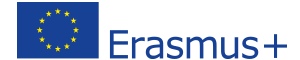 Erasmus + 2016/2018CLEVER
Children learn English very easily and rejoyce
PAESI PARTECIPANTI
Polonia Radomsko (Lodz) 3-6  anni
Italia Paderno Dugnano (Milano) 3-14 anni
 Turchia  Tarsus 6-14anni
Spagna Dos Hermanas Andalusia Collegio bilingue
Slovenia Lubbiana1-6 anni
Portogallo Alverca Lisbona istituzione sociale privata (onlus) 3-14 anni
Lituania Labunava Kedainiai 2-16 anni
Lettonia Daugavpils 2-7 anni
Romania Ocna Sibiului (Sibiu ) 3-14 anni
OBIETTIVI
.Insegnare inglese nella scuola dell’infanzia utilizzando CLIL,  giochi, drammatizzazioni e ITC
.Utilizzare la lingua inglese durante le attività quotidiane, pertanto integrare il progetto nella programmazione curricolare
.Implementare le conoscenze linguistiche degli insegnanti
.Condividere nuove metodologie e risorse didattiche con i partners 
.Conoscere differenze e somiglianze dei diversi paesi
.Promuovere la tolleranza nel rispetto delle differenze  culturali
.Coinvolgere i genitori in tutte le fasi del progetto
.Coinvolgere le autorità locali nella diffusione del progetto
COMPITI DI CIASCUN PARTNER
Polonia coordinatrice 
Lituania responsabile dell’Europass e del monitoraggio e valutazione delle competenze degli insegnanti
Lettonia responsabile del monitoraggio e valutazione delle competenze degli alunni
Italia responsabile CLIL e potfolio
Spagna responsabile per la piattaforma e-Twinning e per il bilinguismo
Romania responsabile della creazione del pupazzo del progetto (un gufo), del logo e della canzone del progetto;del monitoraggio e della valutazione delle opinioni dei genitori sui benefici dell’insegnamento precoce della lingua inglese e dei risultati del progetto
Turchia responsabile blog e del monitoraggio e della valutazione degli incontri
Portogallo responsabile della creazione di un e-book del materiale prodotto
Slovenia responsabile della raccolta del materiale didattico per l’e-book
AZIONI E PRODOTTI
E-book con 14 sets di materiale didattico fotocopiabile:hello e presentazione di se stessi,la famiglia,i giocattoli,gli animali,i mezzi di trasporto,i vestiti,gli sport,noi siamo amici,il cibo,le emozioni,la casa,il tempo meteorologico,la mia giornata e io sono intelligente
I contenuti vengono affrontati in musica,arte,movimento e letteratura
Lezioni aperte a insegnanti di altre scuole dell’infanzia e ai genitori
Portfolio
Talent show
Viseoconferenze
Mostra inerente le attività svolte
METODOLOGIA
CLIL(Content and Language Integrated Learning)
PBL(Problem-based learning)
Education throught play,drama
ITC